Švédsko
Patrícia Hatalová 3.C
štátna vlajka
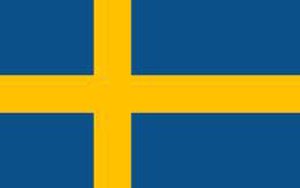 štátny znak
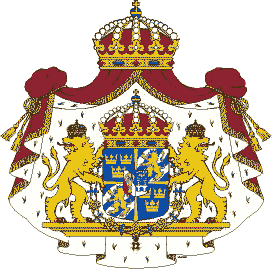 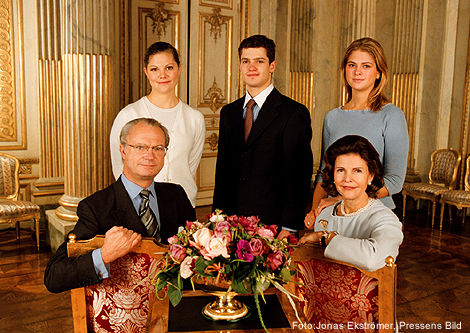 http://www.youtube.com/watch?feature=player_detailpage&v=9LiN57nfjFw
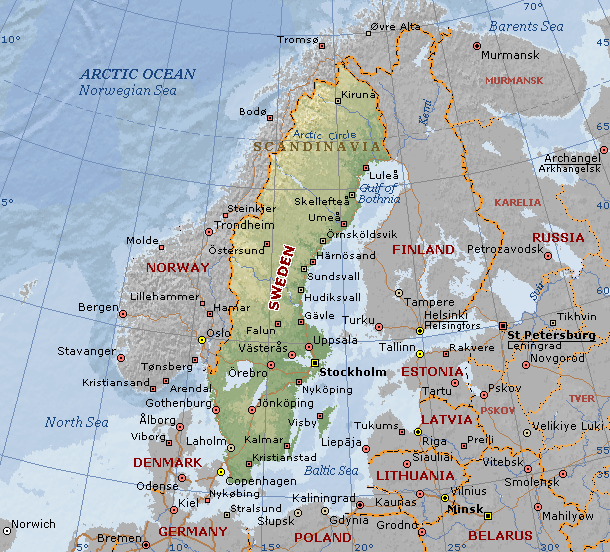 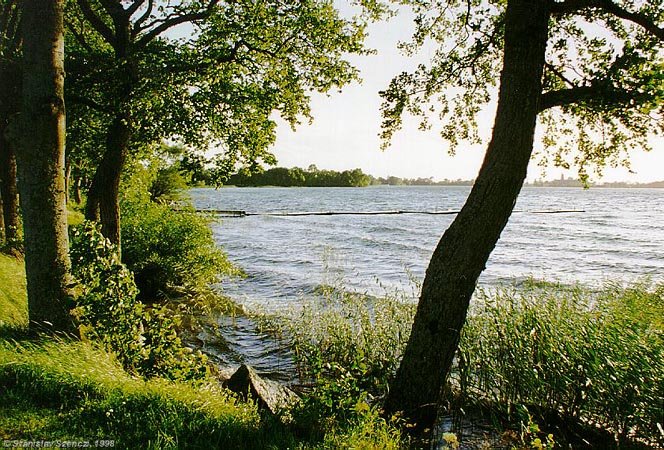 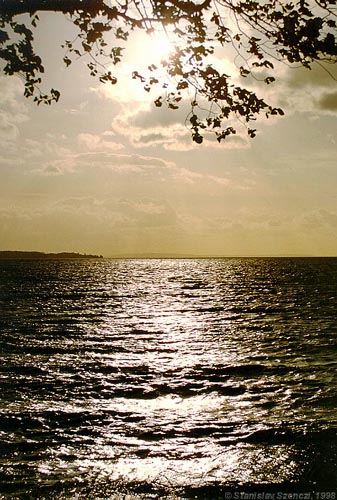 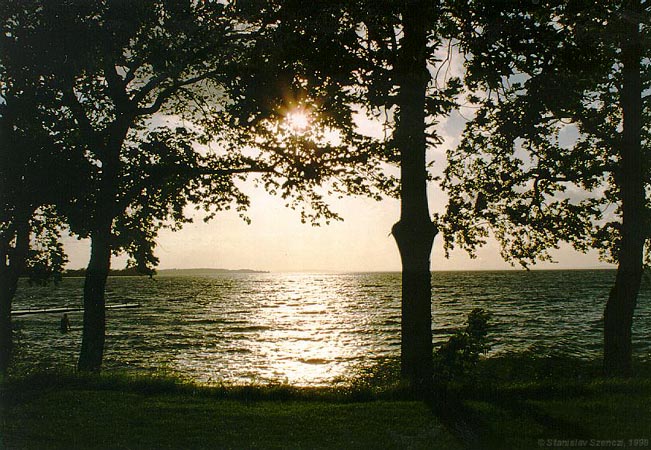 Vättern
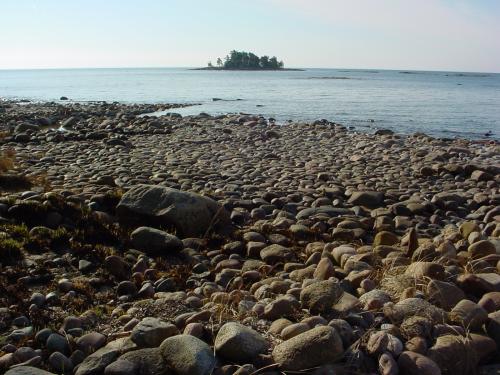 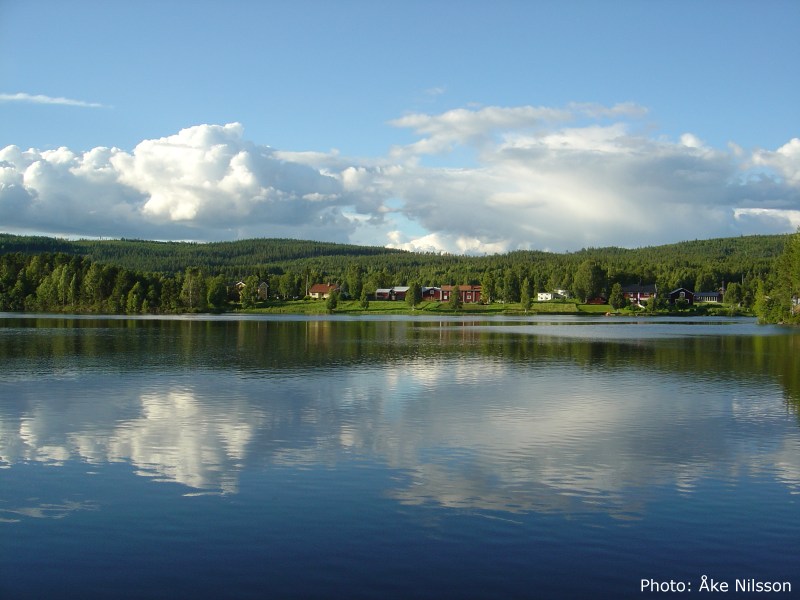 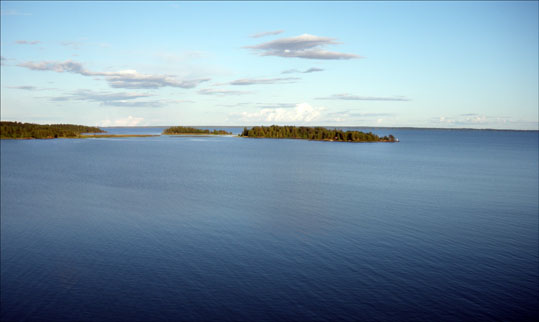 Vänern
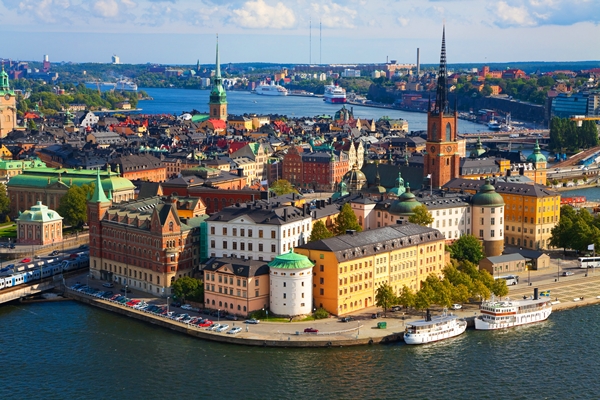 Štockholm
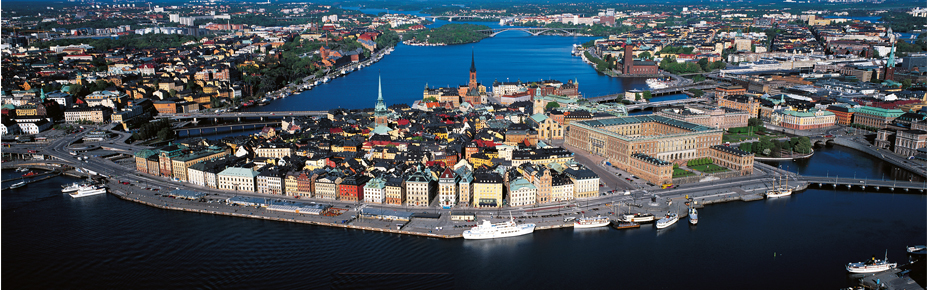 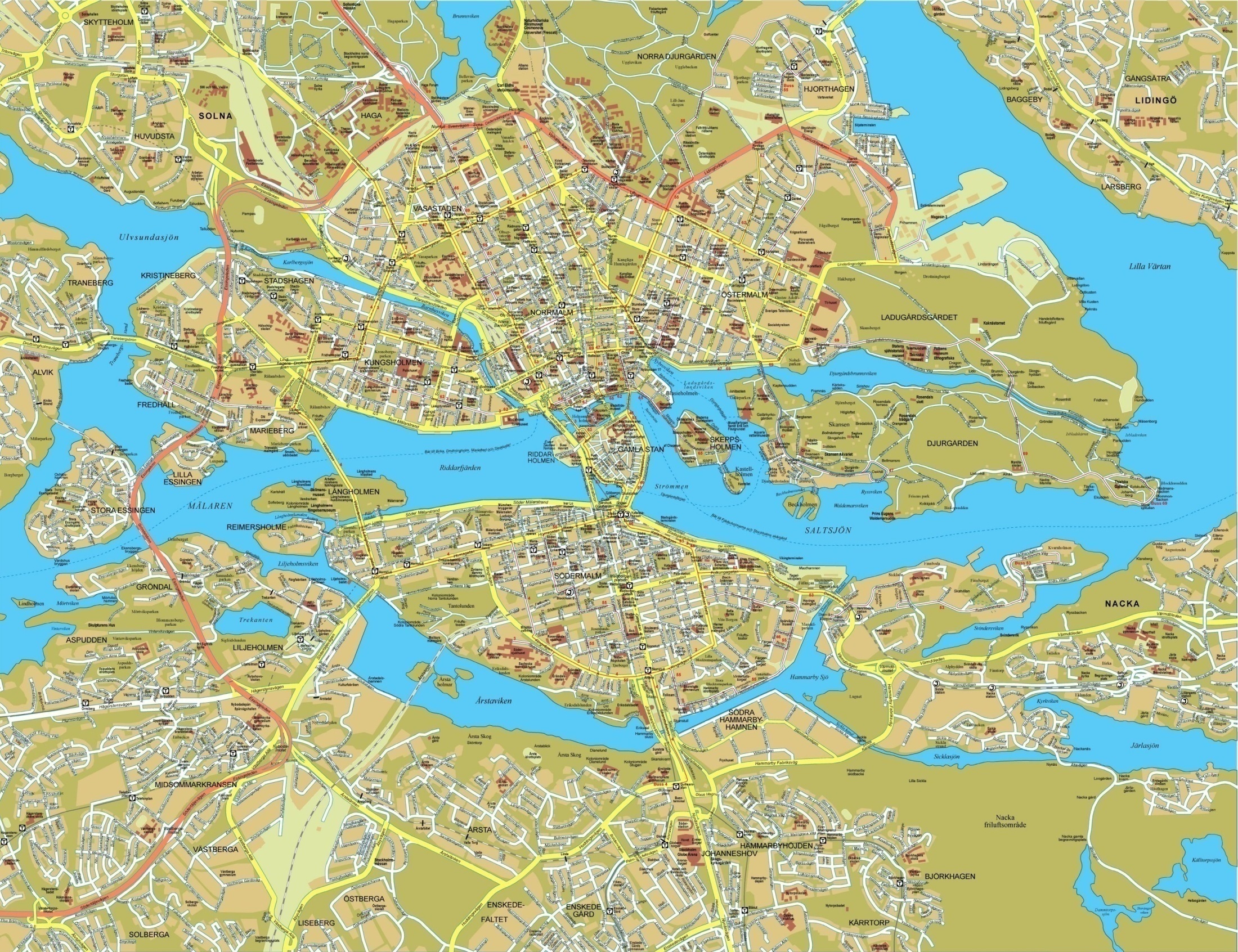 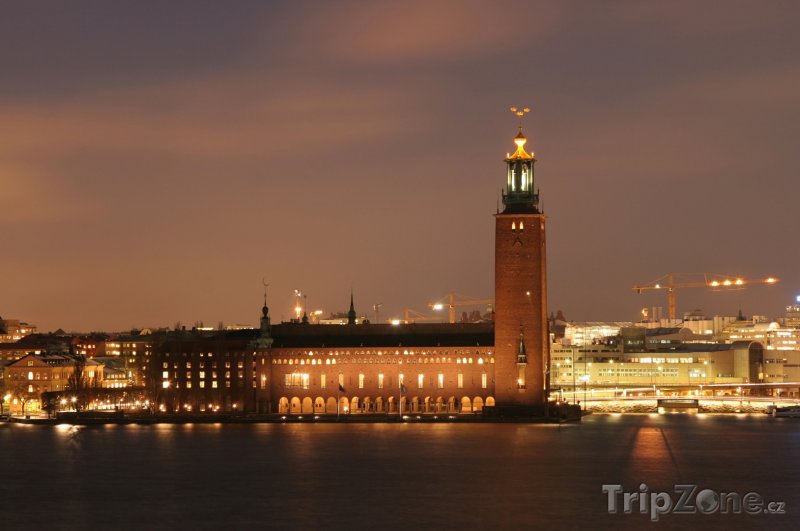 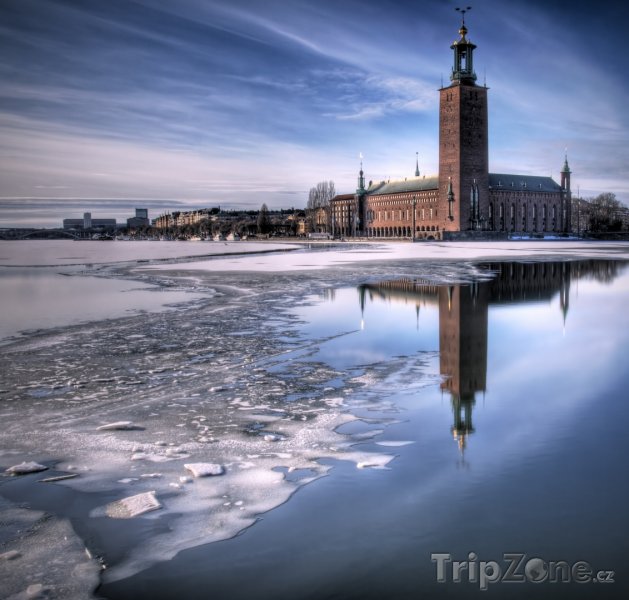 Štokholmská radnica
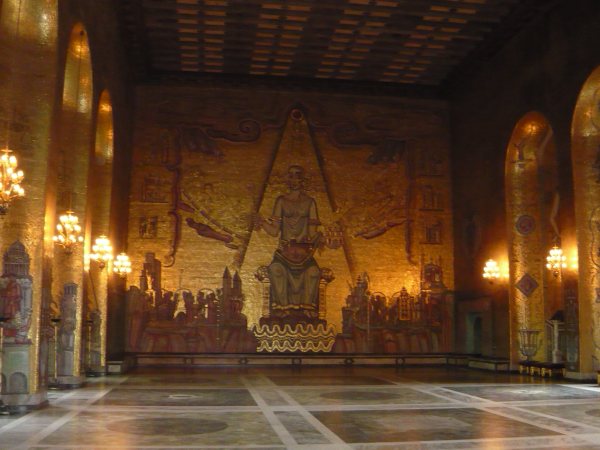 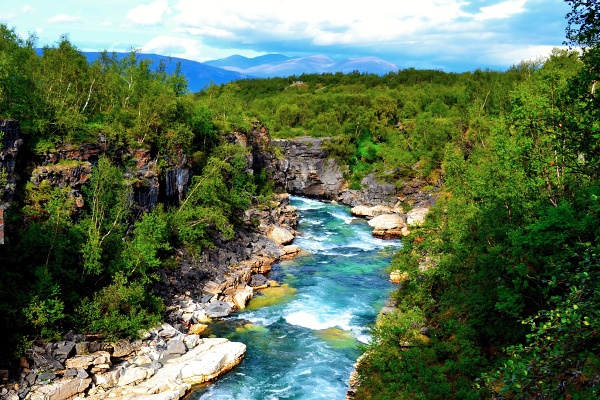 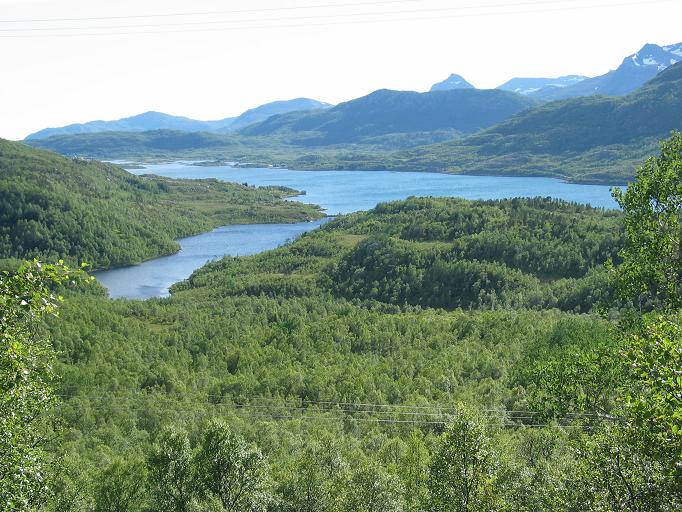 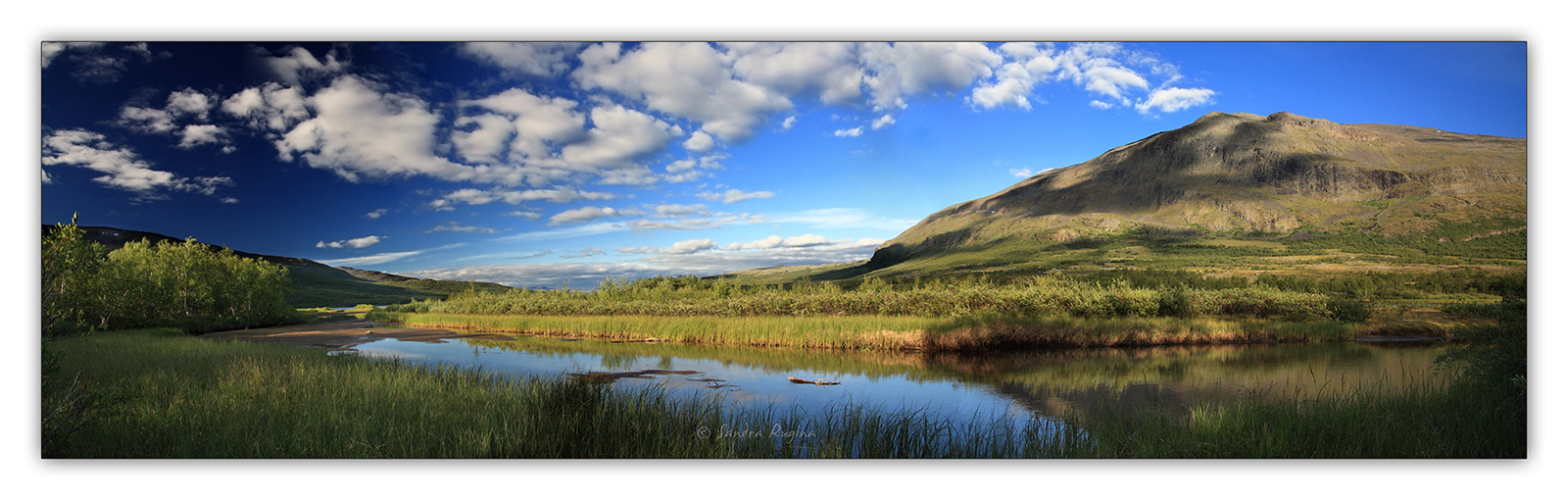 Národný park Abisko
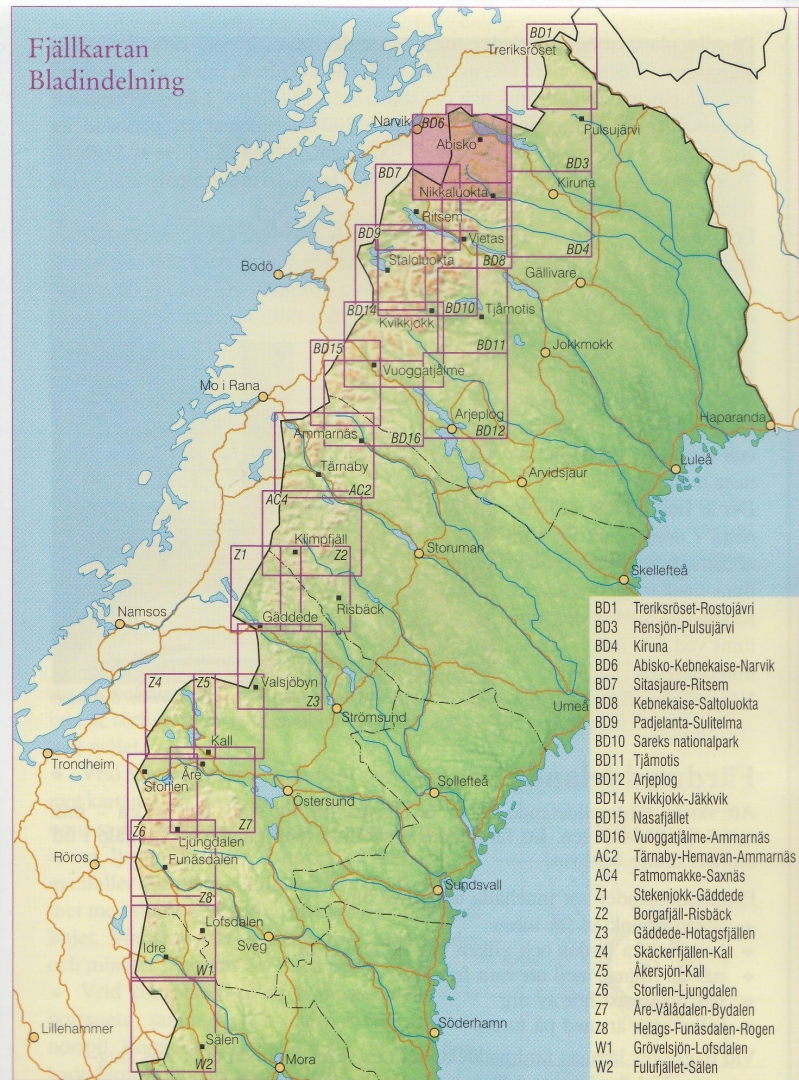 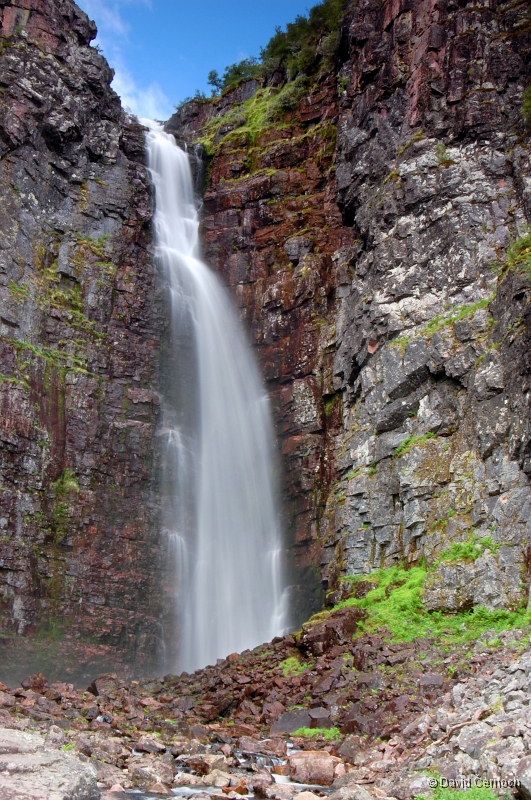 Njupeskär
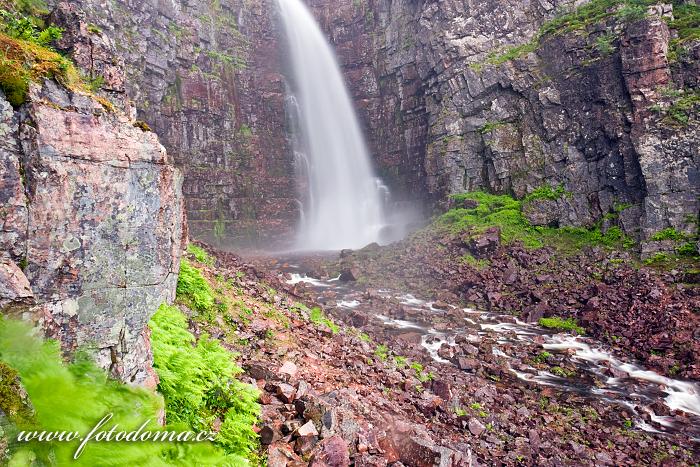 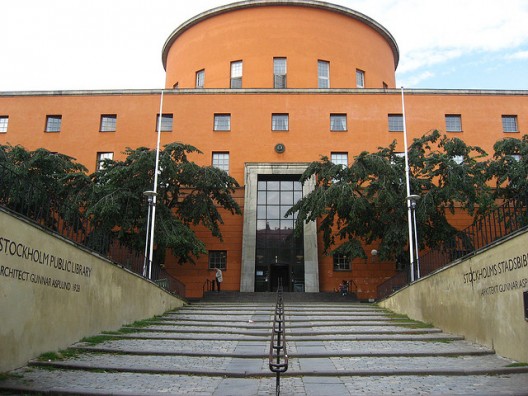 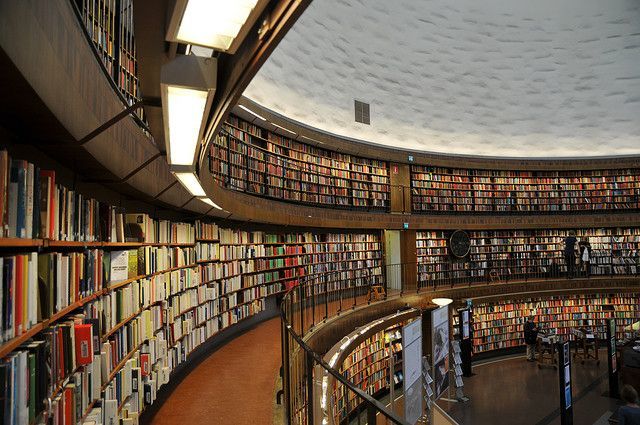 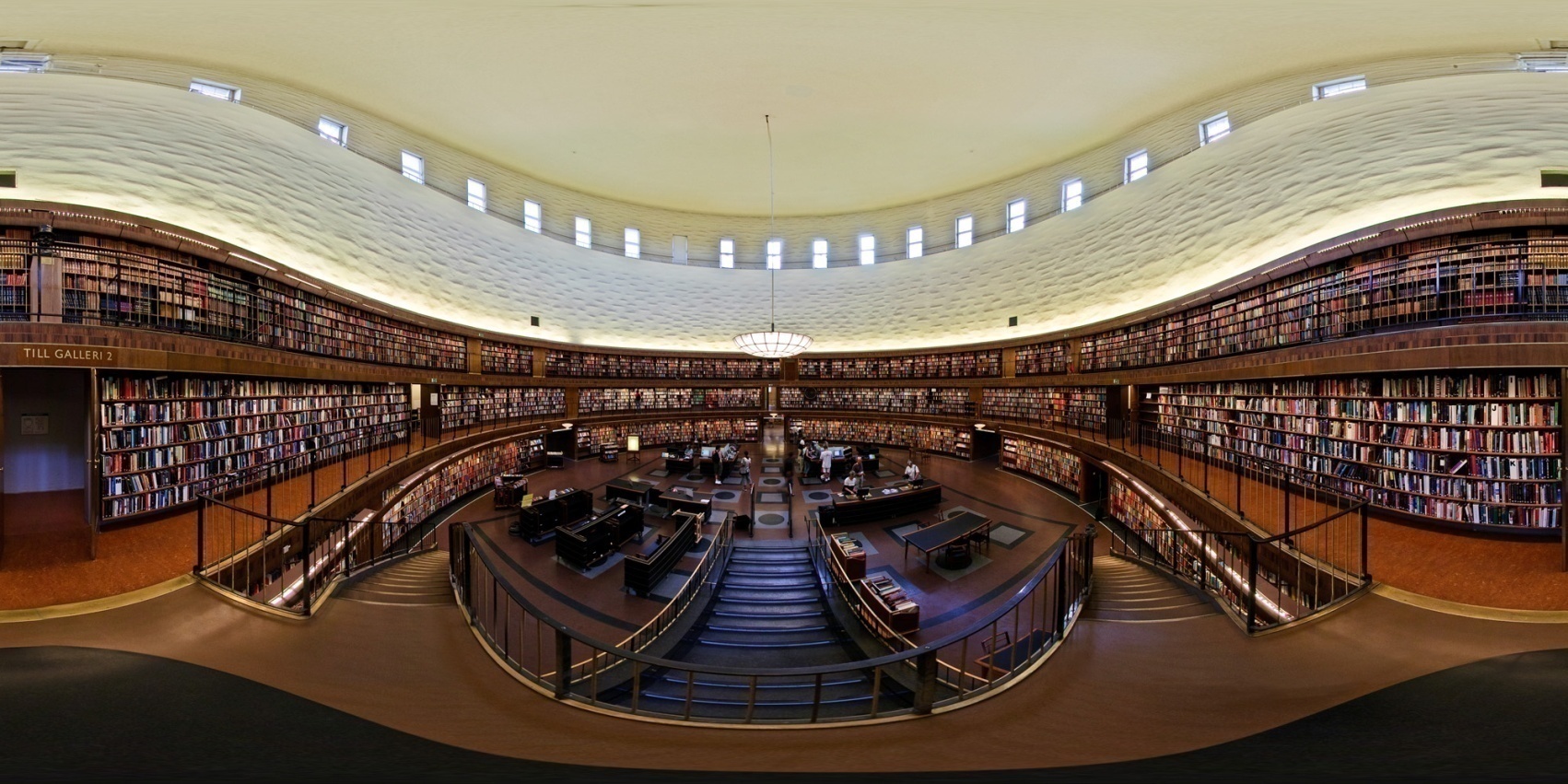 Štokholmská 
knižnica
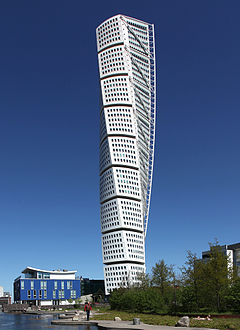 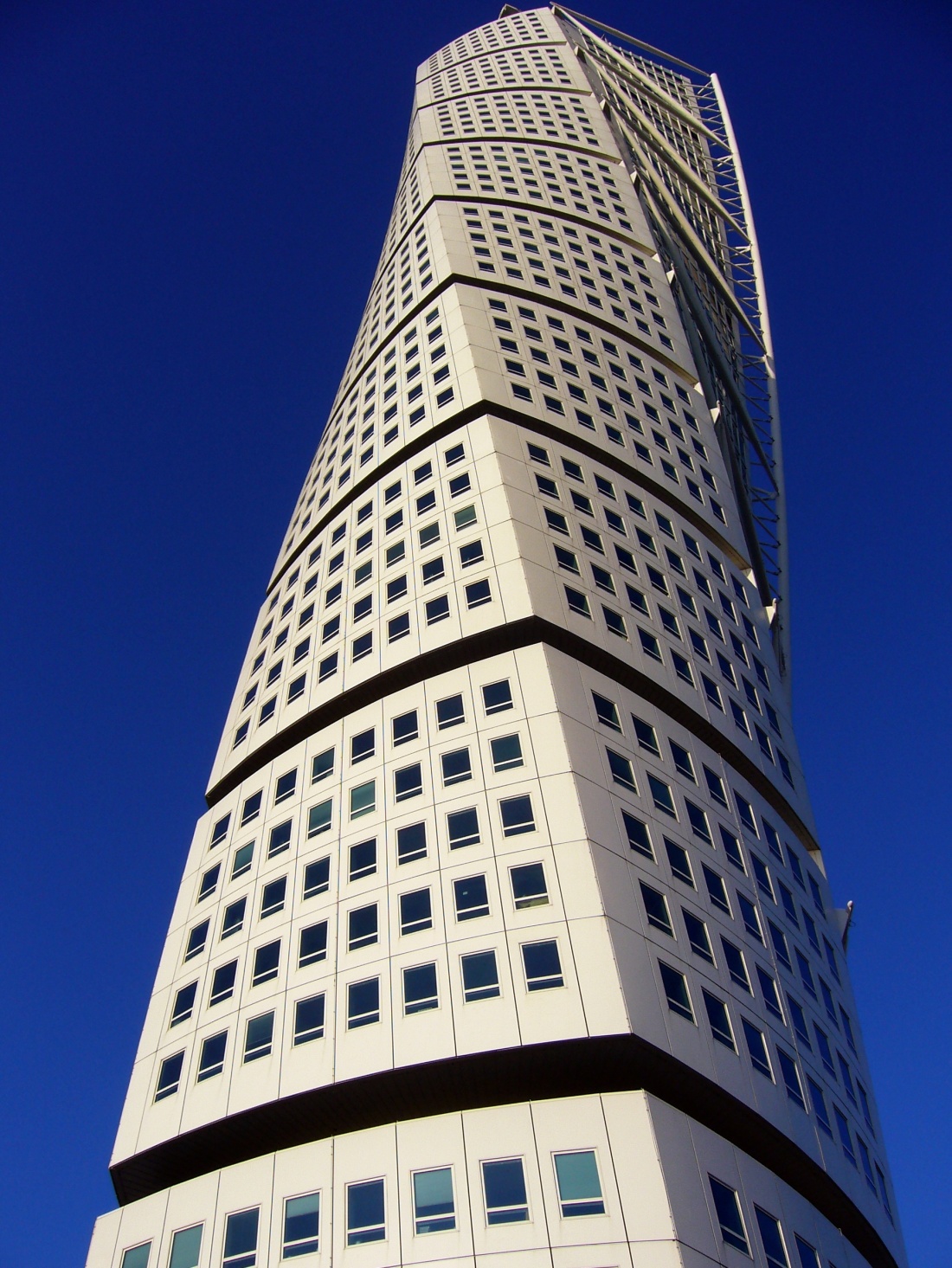 Turning Torso
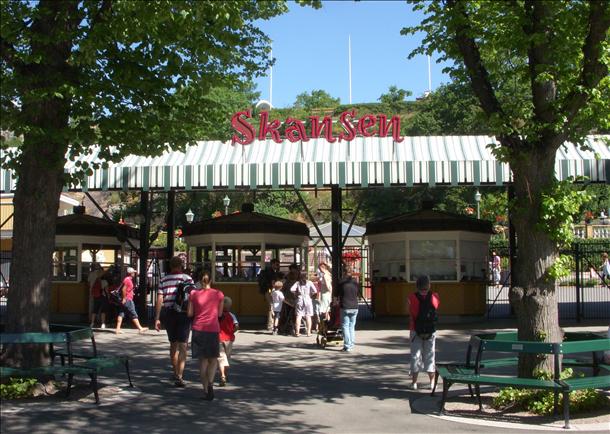 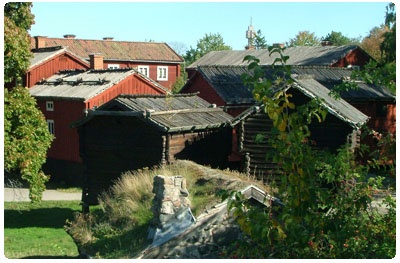 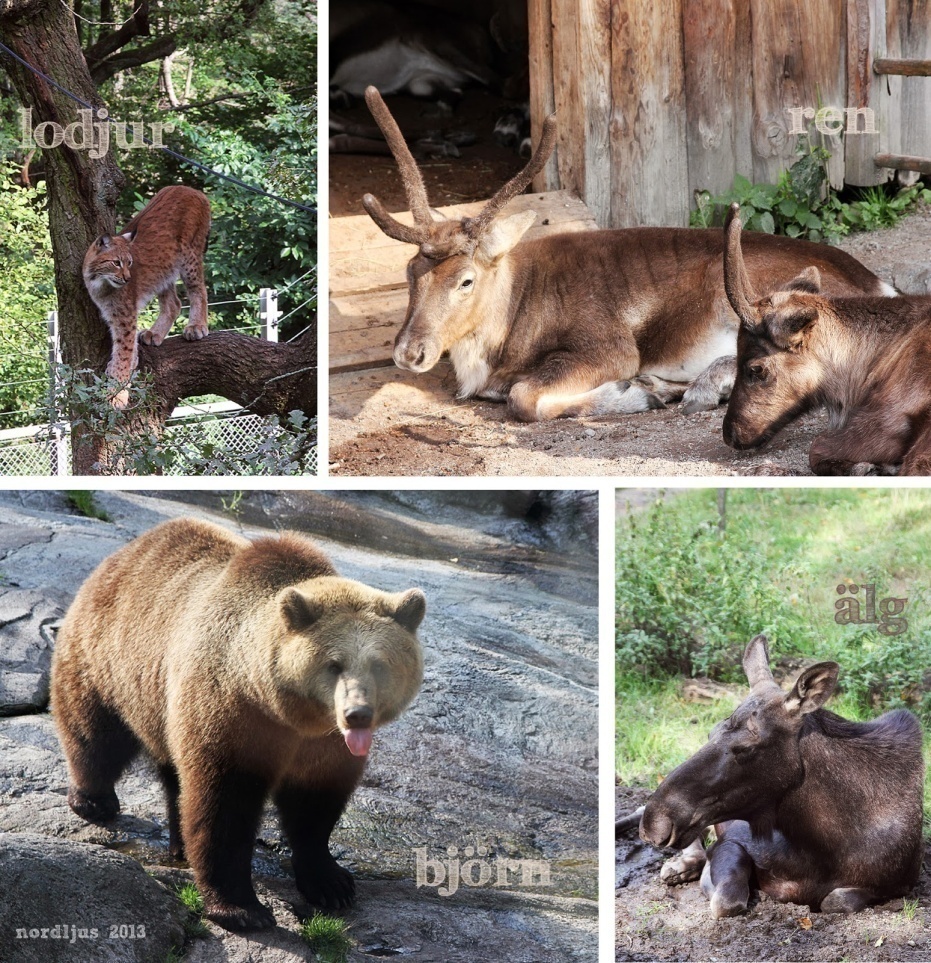 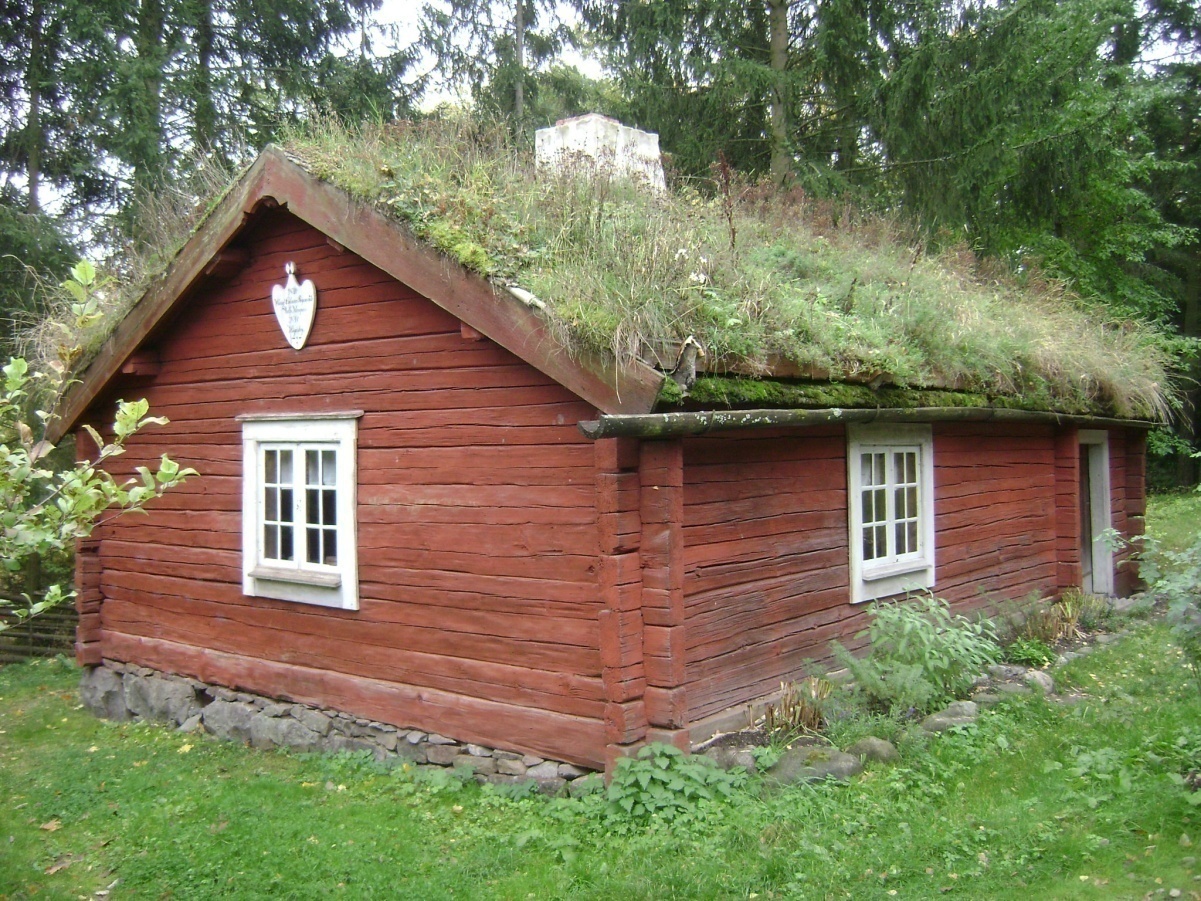 Skanzen
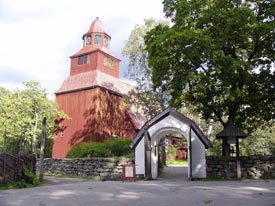 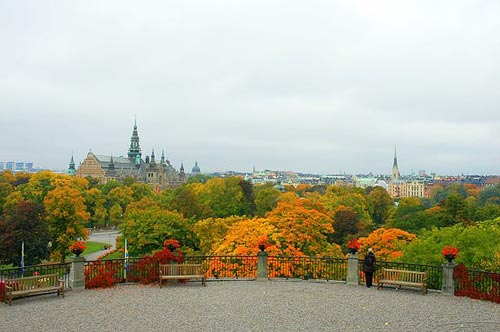 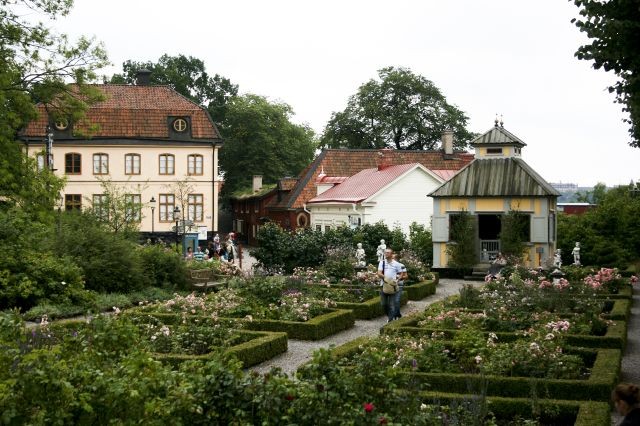 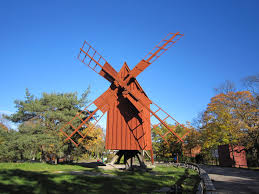 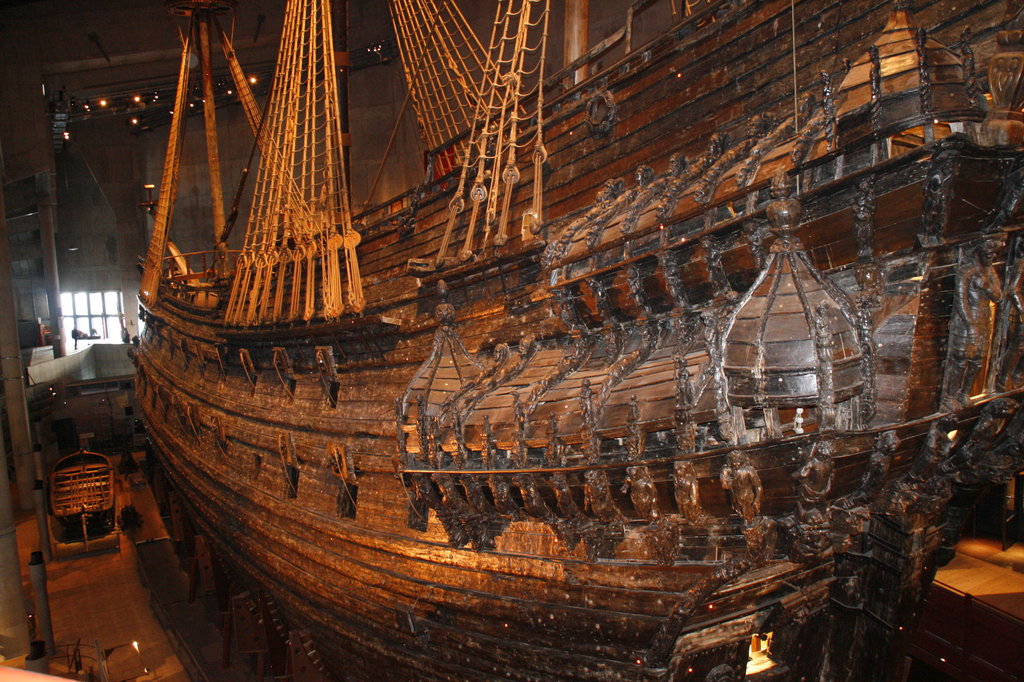 Múzeum
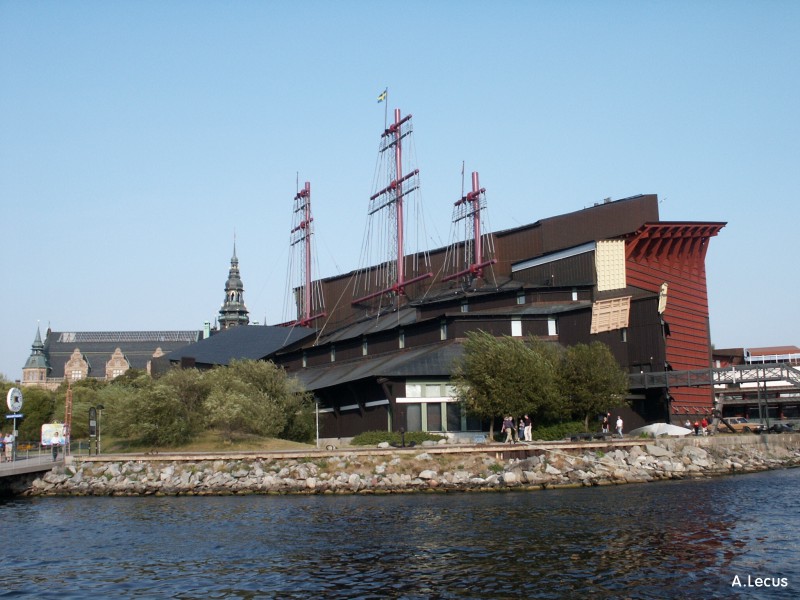 Vasa
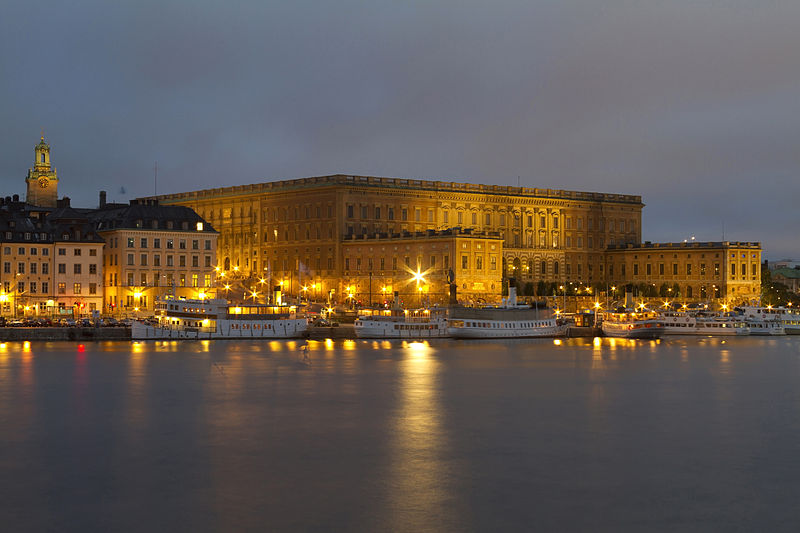 Kráľovský 
palác
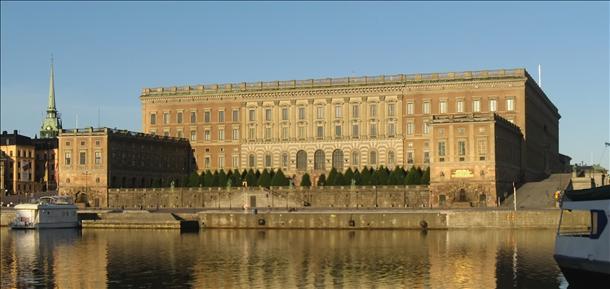 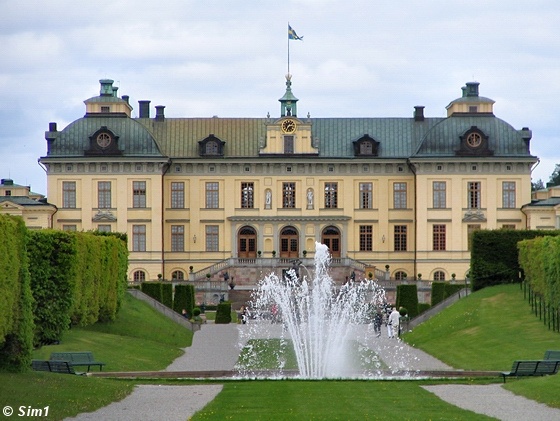 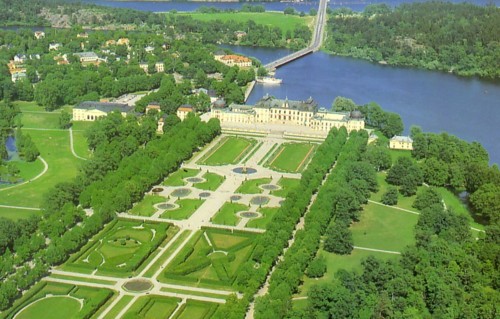 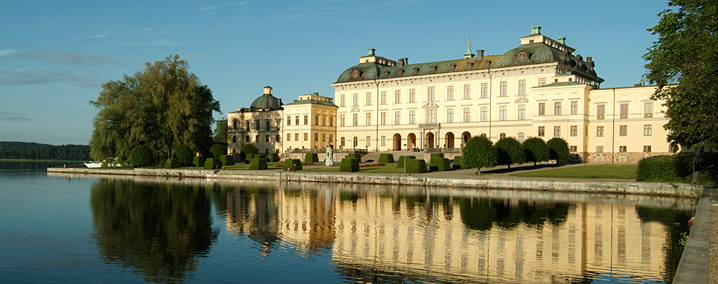 Palác Drottningholm
Ľadový hotel
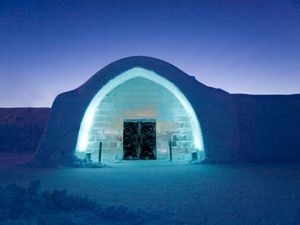 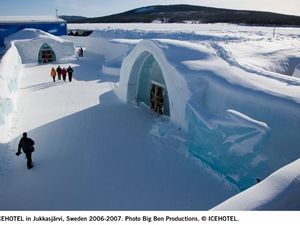 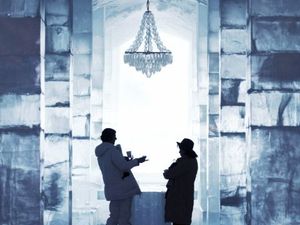 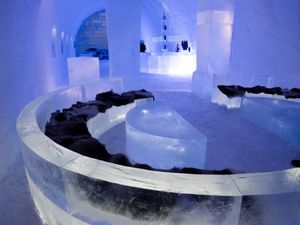 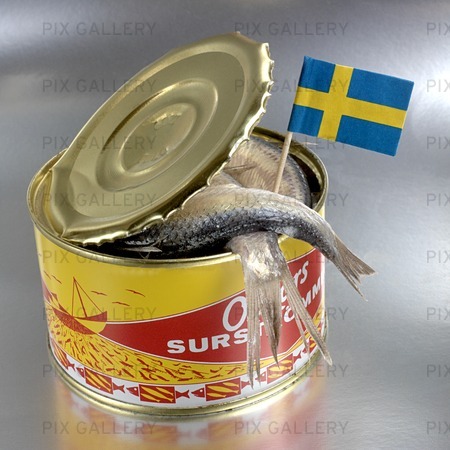 surströmming
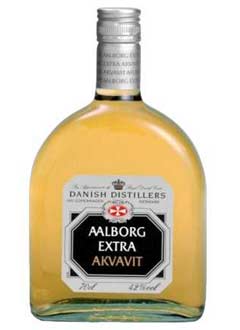 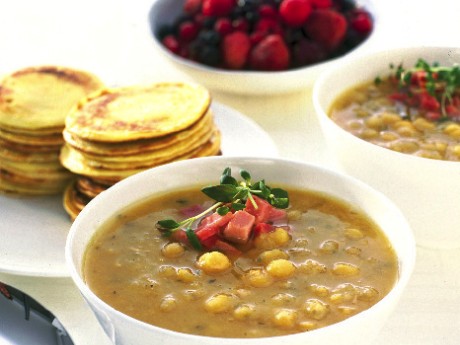 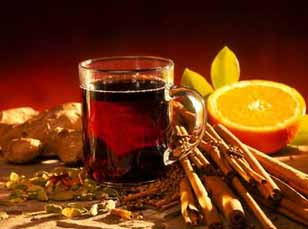 Zdroje:
http://posvete.sk/svedsko-zaujimavosti
http://svedsko.org/skansen-stockholm
http://www.turistika.cz/mista/svedsko-stockholm-skanzen
http://www.webnoviny.sk/cestovanie/vasa-muzeum-v-stokholme-tajomstva-po/601863-clanok.html
http://scandinavia.euweb.cz/mainsweden.htmlhttp://www.sme.sk/c/2785091/svedske-narodne-jedlo-vraj-smrdi.html
Ďakujem za pozornosť